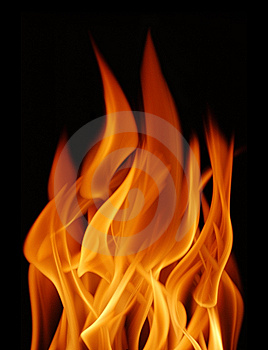 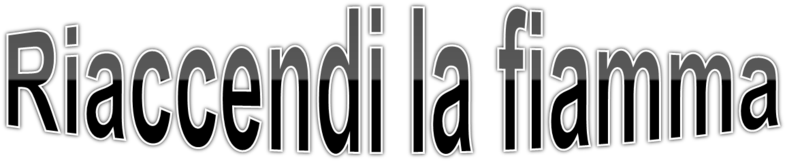 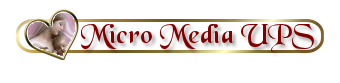 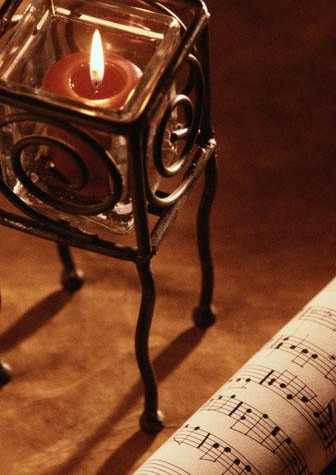 Alcune settimane dopoun amico decise di fargli visita.

Era una notte molto fredda.
Un giovane, che fino allora era stato uno zelante animatore, cessò all’improvvisòdi partecipare alle diverse attivitàdel gruppo di cui faceva parte.
.
Ria Slides
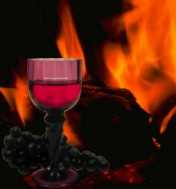 L’amico incontrò il giovane in casa, solo,seduto davanti al caminetto, dove stava ardendo un fuoco brillante e accogliente.
.
Ria Slides
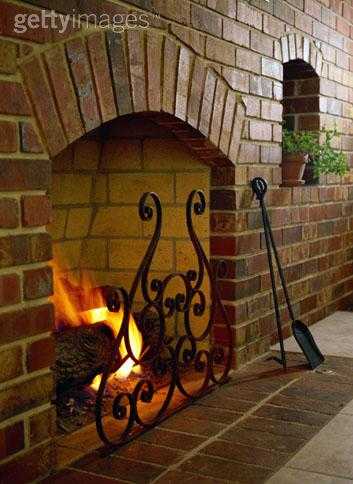 Intuendo il motivo della visita, il giovanediede il benvenuto all’amico,lo fece accomodare su una poltrona comoda vicino al caminetto e rimase in silenzio aspettando.
.
Ria Slides
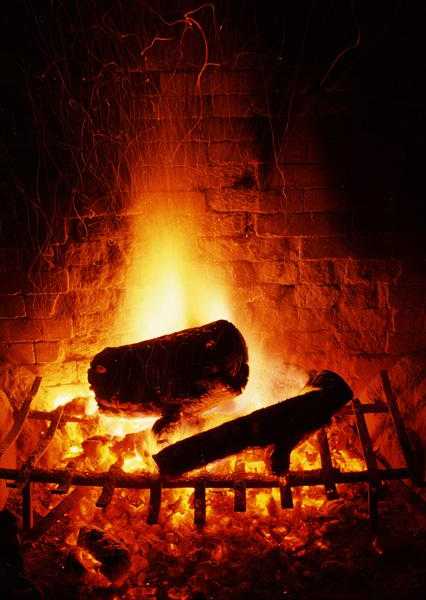 Si fece un grande silenzio.I due amici contemplavano unicamentela danza delle fiamme attorno ai ceppi di legnoche bruciavano.
.
Ria Slides
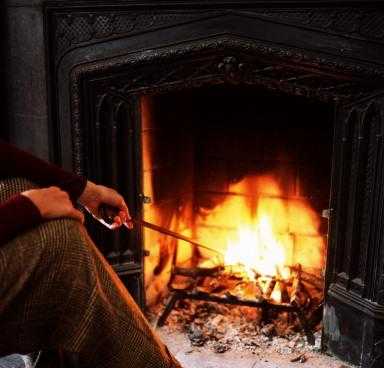 Dopo alcuni minuti l’amicosi avvicinò alle braci che si formavanone scelse una con cura, quella più incandescente,e la pose da un lato.
.
Ria Slides
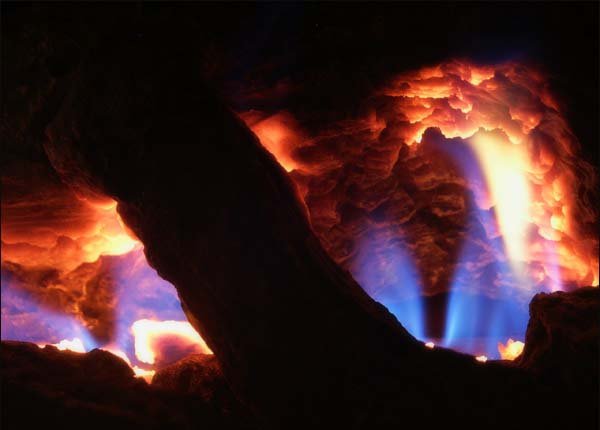 Quindi ritornò a sedersi,rimanendo silenzioso e immobile.
Il giovane se ne stava seduto, attento, attratto e silenzioso.
Dopo poco tempo, la fiamma della brace solitaria diminuì finché ad un trattodopo un ultimo guizzosi spense completamente.
.
Ria Slides
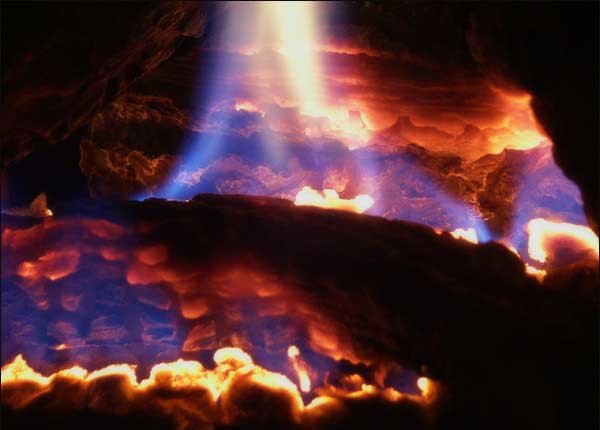 In poco tempo, ciò che prima era una festa di luce e di calore, era diventato un pezzo di carbone, freddo e nero, ricoperto di una spessa coltre di caligine.
Nel frattempo i due non si erano scambiati una parola, a parte il saluto iniziale.
.
Ria Slides
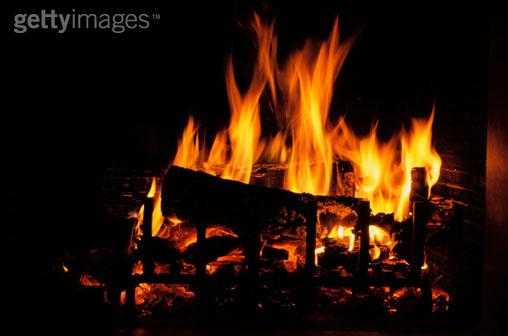 L’amico,prima di prepararsi per uscire,prese nuovamente il carbone freddo e inutile e lo pose nel mezzo del fuoco.
.
Ria Slides
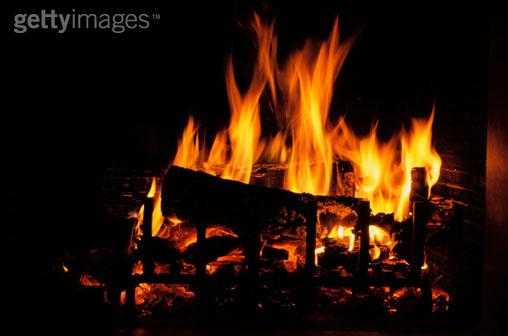 Quasi immediatamente ritornò ad infuocarsi, alimentando con la sua luce e con il suo calorele altre braci che aveva attorno a sé.
.
Ria Slides
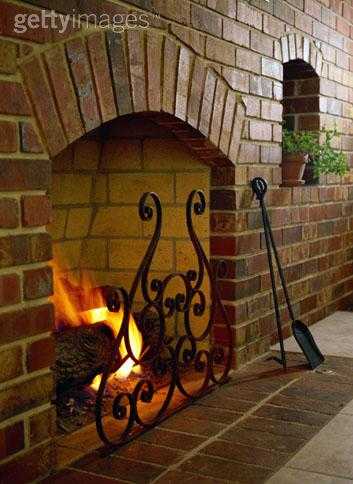 Quando l’amico varcò la porta per uscire,il giovane gli disse: 
Grazie della visita e del tuo bellissmimo discorso.
Con l’aiuto di Dio e con il tuo aiuto, ritornerò ad essere una brace ardente.
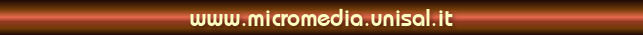 .
Ria Slides